Health Care for the Homeless Co-Applicant Governing Board
WELCOME
Wednesday, November 15, 2023
11:00-12:30 PM
1
Agenda
Welcome & Introduction
Approve October Meeting Minutes
HCH Services Update
Serenify Presentation
Project Director Requests
Recruitment 
Field Trips
Community Updates
Future Matters
Next Meeting Time
2
ACTION ITEM Request for Approval October Meeting Minutes
Stephen Krank, HCH Board Chair
Attachments: September Meeting Minutes
3
STANDING ITEM HCH Services Update
Mia Fairbanks, HCH Nurse Program Manager & Heather Cedermaz, HCH Medical Director
4
HRSA Awards
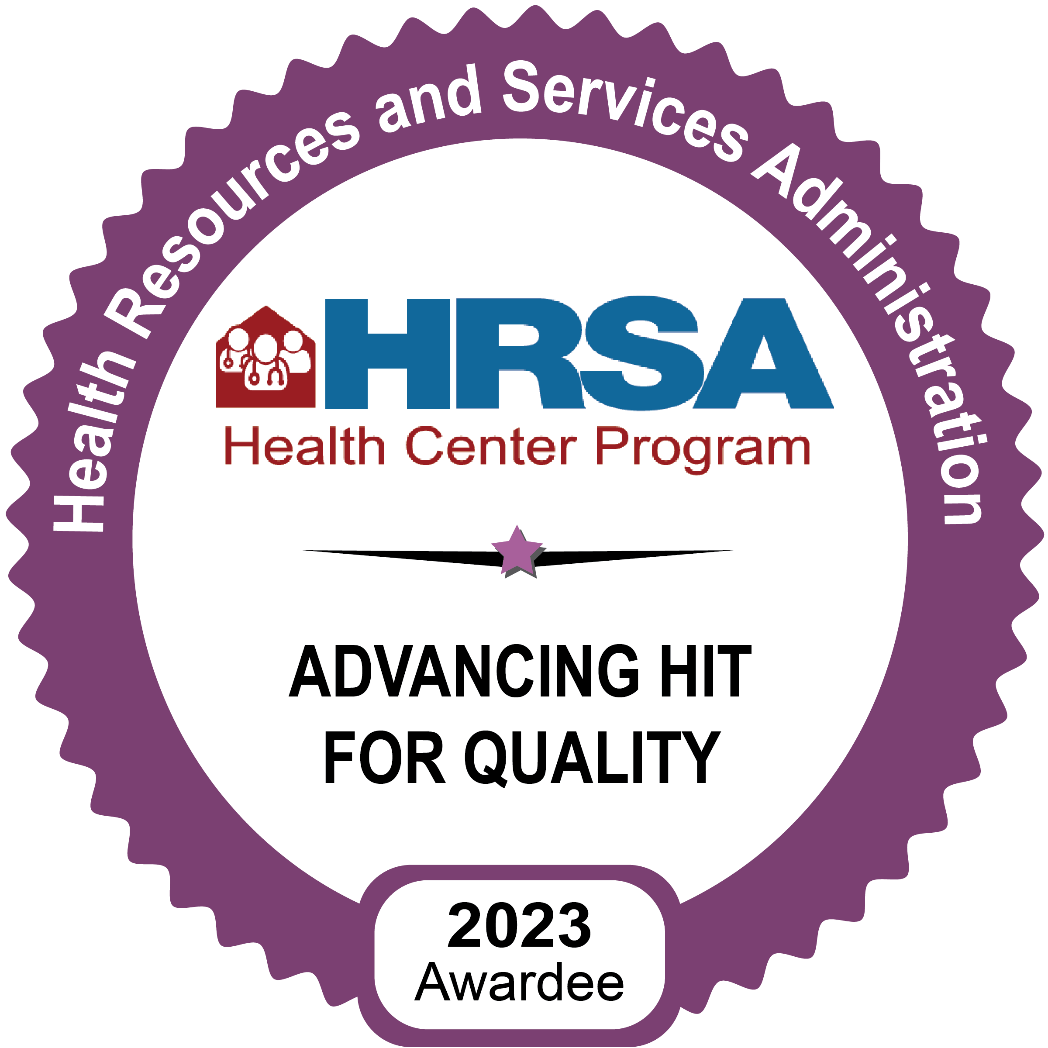 5
Guest Presenter App Demo
Jay Elliot, Serenify
6
ACTION ITEM Project Director Requests & Updates
Rachael Birch, Project Director
Board Chair & Vice Chair Nominations
7
Nominations
Nominations
Chair
Vice Chair
8
STANDING ITEM Board Member Recruitment & Training
All
9
Review of Applications and Q&A
Applicant Q & A
JR
10
STANDING ITEM Field Trips
All
11
STANDING ITEM Community Updates
All
12
STANDING ITEM Future Matters
Strategic Plan Review
QA/QI Priorities
Board Assessment
13
NEXT MEETINGWednesday December 20, 202311:00 – 12:30 PMIn Person
14